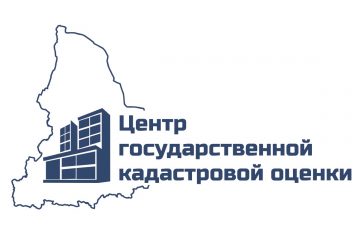 Государственная кадастровая оценка
Заместитель директора – главный технолог ГБУ СО «Центр государственной кадастровой оценки» 

Топал Елена Геннадьевна
г. Екатеринбург
2020
Государственная кадастровая оценка
Совокупность процедур, направленных на определение кадастровой стоимости осуществляемых в порядке, установленном Федеральным законом.
недостающая информация об объектах недвижимости, необходимая для определения кадастровой стоимости предоставляется:
федеральными органами исполнительной власти и подведомственными им организациями
организациями, осуществляющим функции по выработке государственной политики и нормативно-правовому регулированию в сфере ценообразования и сметного нормирования в сфере градостроительной деятельности, 
организациями, в сфере земельных отношений, государственного мониторинга земель, изучения, использования, воспроизводства и охраны природных ресурсов, 
органами исполнительной власти субъекта РФ и органами местного самоуправления, а также подведомственными им организациями.
28.02.2018
2
совещание на тему «О подготовке к проведению государственной кадастровой оценки в 2019 году» в режиме видеоконференцсвязи
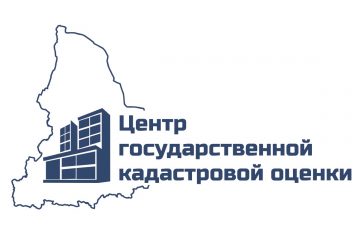 Нормативно-правовые акты, регулирующие проведение государственной кадастровой оценки
1. Федеральный закон от 03.07.2016 № 237-ФЗ «О государственной кадастровой оценке» (с изменениями от 29.07.2017).
2. Постановление Правительства РФ от 04.05.2017 № 523 «Об утверждении Положения об осуществлении федерального государственного надзора за проведением государственной кадастровой оценки (КО)».
3. Приказ МЭР России от 12.05.2017 № 226 «Об утверждении методических указаний о государственной кадастровой оценке».
4. Приказ Минэкономразвия России от 4 июня 2019 г. N 318 «Об утверждении Порядка рассмотрения декларации о характеристиках объекта недвижимости, в том числе ее формы».
5. Приказ Минэкономразвития России от 09.06.2017 № 284 «Об утверждении Требований к отчету об итогах государственной кадастровой оценки».
6. Приказ МЭР России от 30.06.2017 № 317 «Об утверждении Порядка рассмотрения обращений о предоставлении разъяснений, связанных с определением кадастровой стоимости, в том числе формы предоставления».
28.02.2018
3
совещание на тему «О подготовке к проведению государственной кадастровой оценки в 2019 году» в режиме видеоконференцсвязи
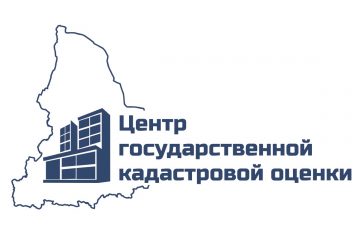 Нормативно-правовые акты Свердловской области
Приказ МУГИСО от 09.01.2019 № 01 «О проведении государственной кадастровой оценки земельных участков, расположенных на территории Свердловской области» - определяет 2020 год годом проведения государственной кадастровой оценки.
Приказ МУГИСО от 08.02.2018 N 243 «О проведении государственной кадастровой оценки объектов недвижимости, расположенных на территории Свердловской области».
Приказ МУГИСО от 15.03.2018 N 557 «Об утверждении государственного задания на 2019 – 2020 годы»
Приказ Министерства по управлению государственным имуществом Свердловской области № 2500 «Об утверждении результатов определения кадастровой стоимости объектов недвижимости, расположенных на территории Свердловской области: зданий, сооружений, помещений, машино-мест, объектов незавершенного строительства, единых недвижимых комплексов».
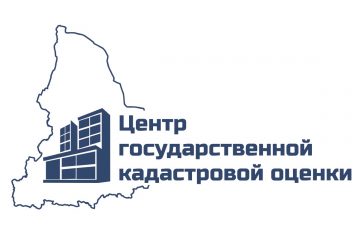 Определение кадастровой стоимости включает в себя
определение ценообразующих факторов объектов недвижимости
сбор сведений о значениях ценообразующих факторов
сбор рыночной информации
определение  вида использования (ВИ)
ВИ объекта недвижимости определяется по согласованию с уполномоченным органом и органами местного самоуправления, на территории которых расположены объекты недвижимости, на основе письменного подтверждения указанных органов (226 МУ).
группировка объектов недвижимости
построение модели оценки кадастровой стоимости и обоснование выбора вида модели оценки кадастровой стоимости
анализ качества модели оценки кадастровой стоимости;
расчет кадастровой стоимости
анализ результатов определения кадастровой стоимости;
составление отчета об итогах государственной кадастровой оценки.
28.02.2018
5
Результаты государственной кадастровой оценки ОКС в Свердловской области2019 год
6
Объекты капитального строительства
Группировка ОКС, согласно Приказа Минэкономразвития России 226 от 12.05.2017 «Об утверждении методических указаний о государственной кадастровой оценке».
8
Для учета отличий в группах произведено разделение на подгруппы.





Данные подгруппы использованы для ЕНК и ОНС
Тип ОКС «помещение» и «машино-место» наследовали подгруппу родительского объекта
9
Результаты ГКО по подгруппам
Наименование группы	Кодовое обозначение	Количество объектов	Средний УПКС руб.кв.м.
Многоквартирные дома (дома средне- и многоэтажной жилой застройки)	0100	42 267	17 667
Дома малоэтажной жилой застройки, в том числе индивидуальной жилой застройки - индивидуальные, малоэтажные блокированные (таунхаусы), дачных объединений, садоводческих товариществ	0200	621 189	10 929
Объекты, предназначенные для хранения транспорта	0300	48 538	6 853
Объекты коммерческого назначения, предназначенные для оказания услуг населению, включая многофункционального назначения	0400	13 449	17 594
Объекты временного проживания, включая объекты рекреационно-оздоровительного значения	0500	5 881	9 600
Административные, бытовые здания	0600	19 717	17 449
Объекты производственного назначения, за исключением передаточных устройств и сооружений	0700	79 832	9 780
Учебные, спортивные объекты, объекты культуры и искусства, культовые объекты, музеи, лечебно-оздоровительные и общественного назначения объекты	0800	16 803	14 761
Прочие объекты	0900	27 533	5 076
Всего:		875 209
Средние УПКС по группам типа «здание».
10
Объекты, предназначенные для хранения транспорта	0300	48 538	6 853
Объекты коммерческого назначения, предназначенные для оказания услуг населению, включая многофункционального назначения	0400	13 449	17 594
Объекты временного проживания, включая объекты рекреационно-оздоровительного значения	0500	5 881	9 600
Административные, бытовые здания	0600	19 717	17 449
Объекты производственного назначения, за исключением передаточных устройств и сооружений	0700	79 832	9 780
Учебные, спортивные объекты, объекты культуры и искусства, культовые объекты, музеи, лечебно-оздоровительные и общественного назначения объекты	0800	16 803	14 761
Прочие объекты	0900	27 533	5 076
Всего:		875 209	Chtlyb
Средние УПКС зданий в разрезе г.Екатеринбурга / Свердловской области
11
Средний физический износ зданий в Екатеринбурге и областных городах
13
Основные проблемы проведения ГКО
1. Недостаток информации. Наибольший дефицит информации наблюдается по типам «сооружение» и «ОНС»

2. Обратная связь при отработки запросов Учреждения по уточнению характеристик объектов недвижимости

3. Представленные документы имеют расхождение с данными ЕГРН
14
Замечания к Промежуточным отчетным документам
Обращения об исправлении ошибок, допущенных при определении ГКО
По состоянию на 24.01.2020 года в Учреждение поступило 91 обращение об исправлении ошибок, допущенных при определении кадастровой стоимости, из них подано юридическими лицами – 82 (90%), физическими лицами – 9 (10%)
Статья 16 Федерального закона от 03.07.2016№ 237-ФЗ «О государственной кадастровой оценке»
Сетевой график работы по подготовке к проведению ГКО по земельным участкам на 2019 год
18
Сетевой график работы по оценке ОКС на 2020 год
28.02.2018
19
:
Земельные участки, подлежащие ГКО
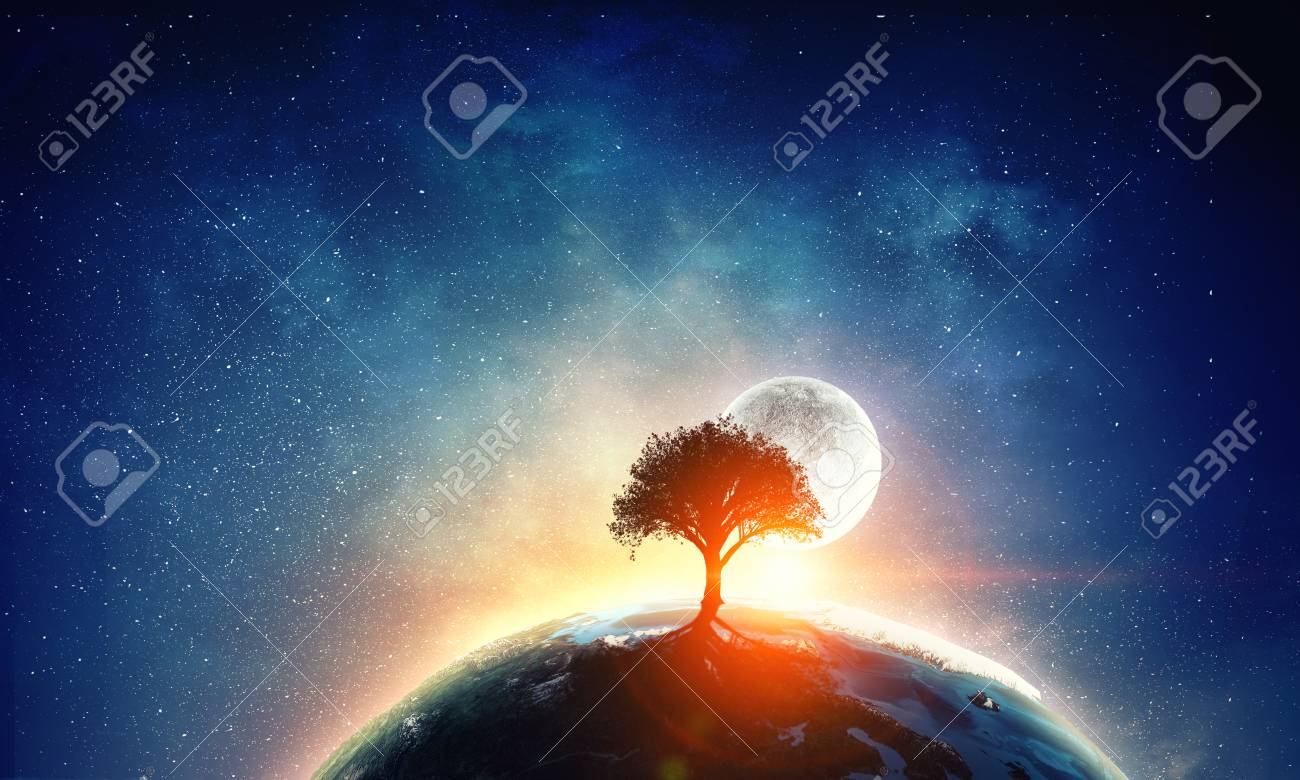 Спасибо за внимание!
E-mail: topal_eg@cgko66.ru
Тел.: (343) 311-00-66 (доб. 201)
8 905 807 59 66